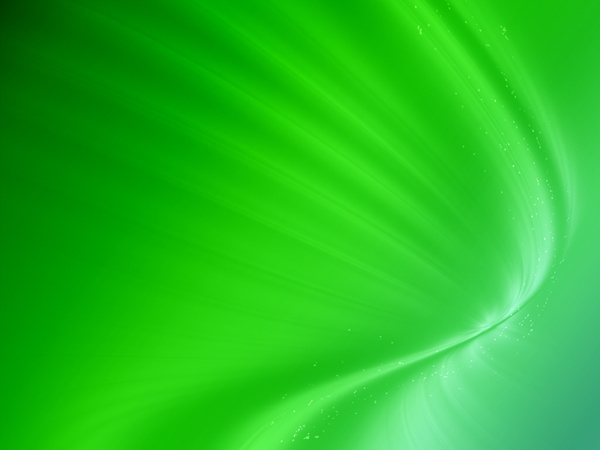 Grupa Tematyczna ds. podejścia LEADER

Zmiany legislacyjne dotyczące pomocy technicznej (KSOW) oraz istotne zmiany w dokumentacji konkursowej (3/2019)





Warszawa, 26 listopada 2018 r.
Dziękuję za uwagę
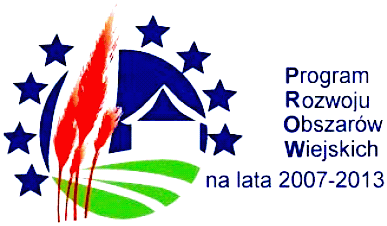 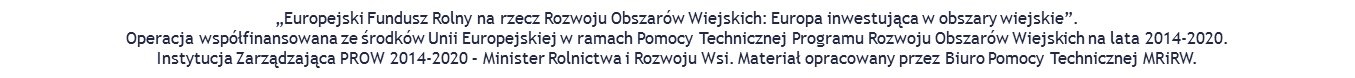 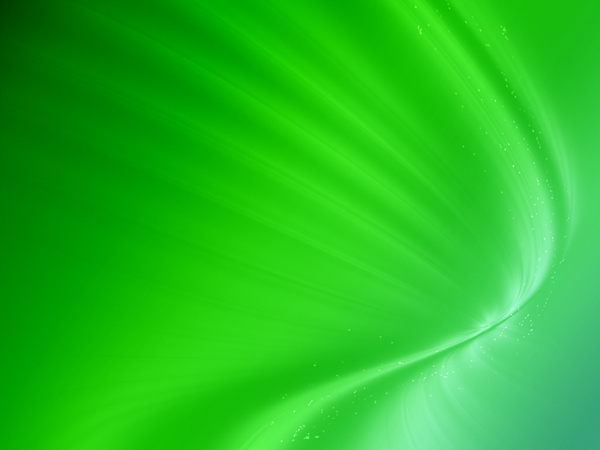 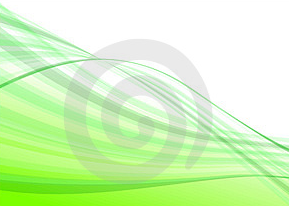 Zmiany legislacyjne

Zmiana art. 57c, 57d, 57g ustawy z dnia 20 lutego 2015 r. o wspieraniu rozwoju obszarów wiejskich z udziałem środków Europejskiego Funduszu Rolnego na rzecz Rozwoju Obszarów Wiejskich w ramach Programu Rozwoju Obszarów Wiejskich na lata 2014–2020.
Przekazanie całego procesu dotyczącego oceny i wyboru operacji partnerów KSOW (składanych na poziomie krajowym) oraz oceny wniosków o refundację i wypłaty środków partnerom KSOW do jednostki centralnej KSOW.
Po zmianie przepisów JC KSOW będzie odpowiadać dodatkowo za:
wybór operacji partnerów KSOW,
wypłatę środków finansowych partnerom KSOW,
odzyskiwanie od partnerów KSOW środków w przypadku stwierdzenia nieprawidłowości w ich wydatkowaniu.
Pomoc Techniczna PROW 2014 – 2020




Spotkanie z Urzędami Marszałkowskimi



Warszawa, dn. 11 kwietnia 2016 r.
Dziękuję za uwagę
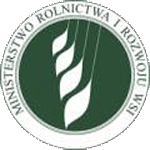 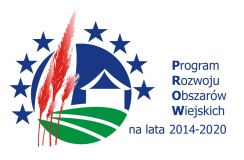 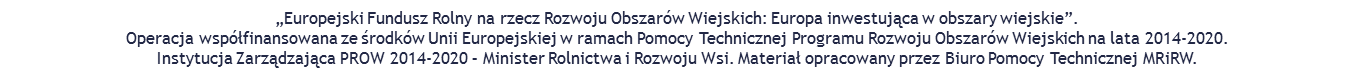 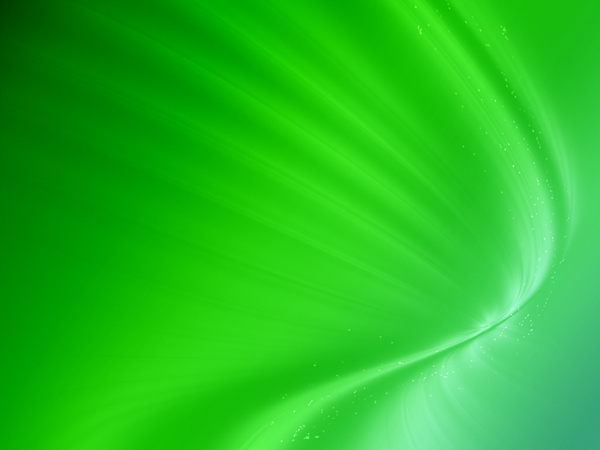 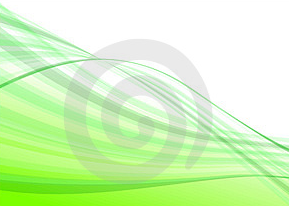 Zmiany legislacyjne cd.

Zmiana ustawy o ROW ma na celu w szczególności skrócenie i uproszczenie procesu wyboru operacji złożonych w drodze konkursu przez partnerów Krajowej Sieci Obszarów Wiejskich (KSOW) do jednostki centralnej oraz wypłaty tym partnerom środków finansowych z tytułu realizacji tych operacji.

Stan prac – projekt ustawy w Sejmie.

Planowany termin wejścia w życie przełom 2018/2019 roku.

[Przeniesienie zadań z IZ (MRiRW) do JC KSOW (CDR w Brwinowie) skutkować będzie zmianą rozporządzenia o limitach – przeniesienie części limitu środków z MRiRW do CDR w Brwinowie]
Pomoc Techniczna PROW 2014 – 2020




Spotkanie z Urzędami Marszałkowskimi



Warszawa, dn. 11 kwietnia 2016 r.
Dziękuję za uwagę
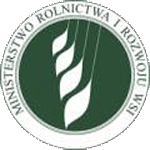 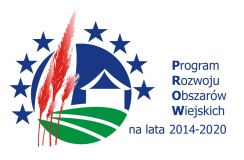 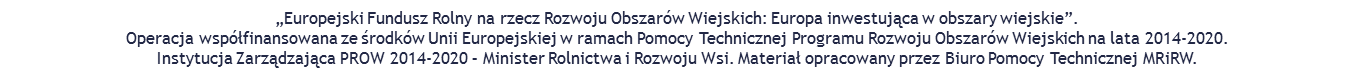 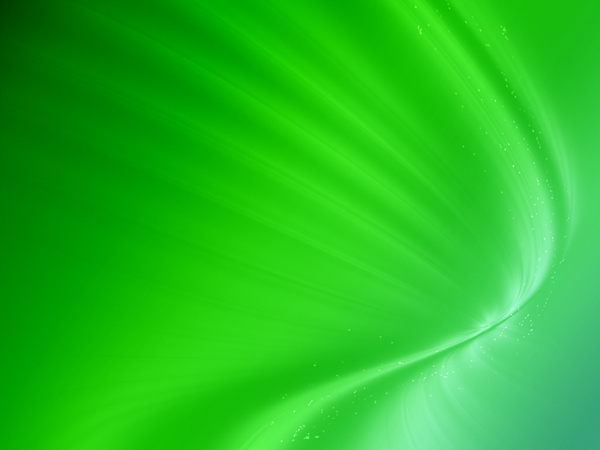 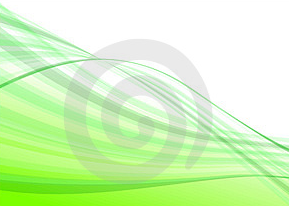 Zmiany legislacyjne cd.

Zmiana § 3 ust. 8 i 8a rozporządzenia Ministra Rolnictwa i Rozwoju Wsi z dnia 20 września 2016 r. w sprawie szczegółowych warunków i trybu przyznawania oraz wypłaty pomocy technicznej w ramach Programu Rozwoju Obszarów Wiejskich na lata 2014 – 2020.
Po zmianie rozporządzenia koszty podróży służbowych pracownika podmiotu uprawnionego (zmiana nie dotyczy operacji partnerów KSOW) będą kwalifikowalne w części, w jakiej dotyczą realizacji zadań kwalifikowalnych, mimo niespełnienia warunku zaangażowanie czasu pracy w realizację zadań kwalifikowalnych w danym miesiącu na poziomie min. 50%.
Stan prac – skierowano projekt rozporządzenia do RCL celem zwolnienia z Komisji Prawniczej.
Planowany termin wejścia w życie do końca 2018 roku.
Pomoc Techniczna PROW 2014 – 2020




Spotkanie z Urzędami Marszałkowskimi



Warszawa, dn. 11 kwietnia 2016 r.
Dziękuję za uwagę
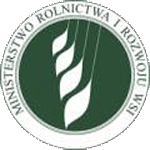 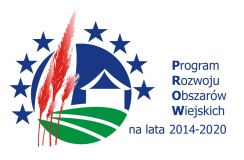 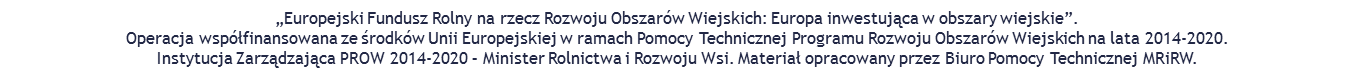 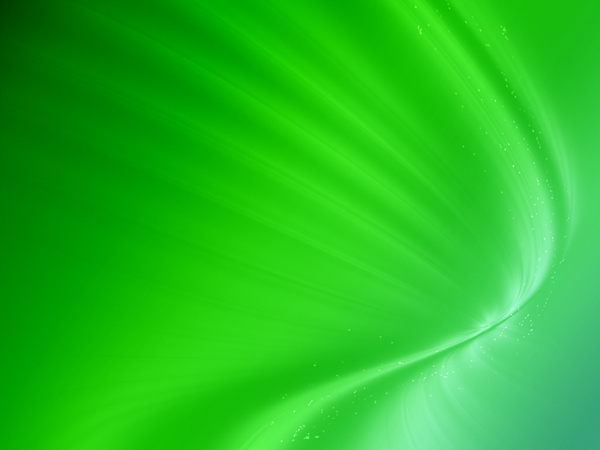 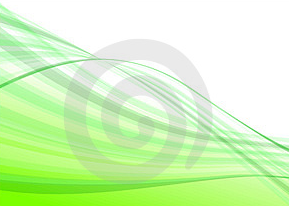 Istotne zmiany w dokumentacji konkursowej dla partnerów KSOW – konkurs nr 3/2019

Możliwość realizacji przez partnerów KSOW operacji i ich rozliczania w dwóch etapach.
Ograniczenie liczby (do 4) tematów, które mogą być  wskazane w jednej operacji, za które otrzymuje się punkty na etapie oceny kryteriów wyboru operacji.
Dopuszczenie sumowania wkładów własnych zadeklarowanych przez partnera KSOW (wnioskodawcę) oraz dodatkowych partnerów - gdy ww. wkład stanowi co najmniej 10% kosztów operacji, operacja uzyskuje 2 pkt na etapie oceny kryteriów wyboru operacji.
Rozszerzono obszar realizacji operacji na poziomie województwa z 1 do 3 województw.
Pomoc Techniczna PROW 2014 – 2020




Spotkanie z Urzędami Marszałkowskimi



Warszawa, dn. 11 kwietnia 2016 r.
Dziękuję za uwagę
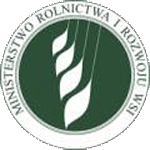 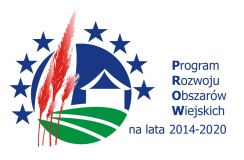 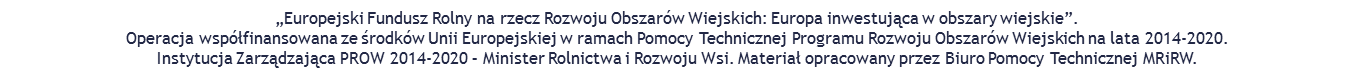 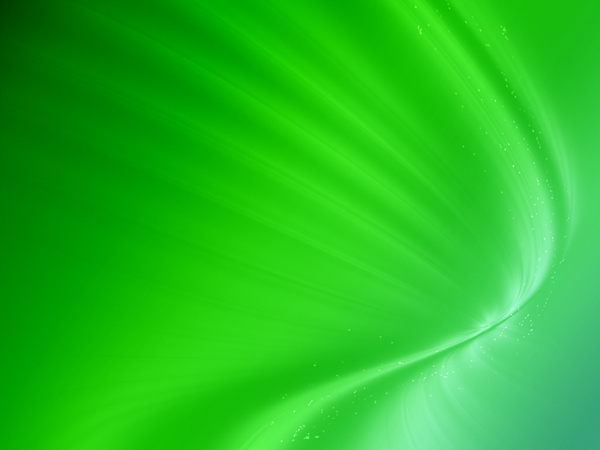 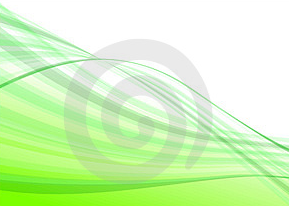 Istotne zmiany w dokumentacji konkursowej dla partnerów KSOW – konkurs nr 3/2019


Ograniczenie, iż kryterium „Co najmniej połowę grupy docelowej operacji stanowią osoby do 35 roku życia mieszkające na obszarach wiejskich” może być spełnione tylko w 5 z 11 form realizacji operacji (z uwagi na formę realizacji operacji).
Rozszerzenie zakresu wskaźnika dotyczącego doradców rolniczych o doradców leśnych, rolnośrodowiskowych i ekspertów przyrodniczych.
Dodanie klauzuli informacyjnej dotyczącej przetwarzania danych osobowych we wniosku o wybór operacji.
Pomoc Techniczna PROW 2014 – 2020




Spotkanie z Urzędami Marszałkowskimi



Warszawa, dn. 11 kwietnia 2016 r.
Dziękuję za uwagę
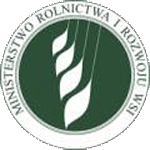 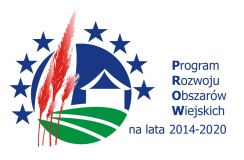 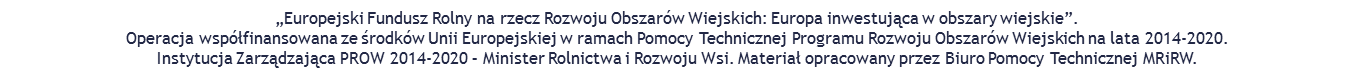 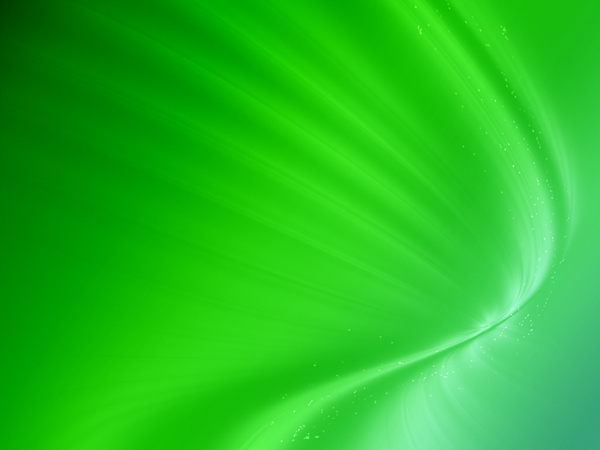 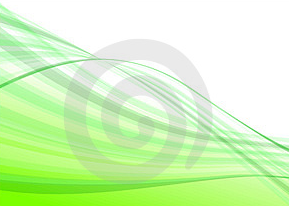 Istotne zmiany w dokumentacji konkursowej dla partnerów KSOW – konkurs nr 3/2019

Uproszczenie wniosku o wybór operacji w zakresie wymaganych informacji, w części: „ Uzasadnienie potrzeby realizacji operacji”, „Identyfikacja grupy docelowej operacji”, „Uzasadnienie wyboru formy realizacji operacji”, „Przewidywane efekty realizacji operacji oraz przewidywany wpływ jej realizacji na rozwój obszarów wiejskich”.
Rezygnacja w „Załączniku nr 1 do wniosku o wybór operacji - Zestawienie rzeczowo-finansowe” z uzasadniania przez partnera KSOW zgodności kosztu z zakresem operacji i niezbędności kosztu do osiągnięcia celu operacji oraz wskazywania planowanego trybu wyboru wykonawcy.
Doprecyzowanie zapisów Instrukcji biorąc pod uwagę błędy popełniane przez partnerów KSOW we wnioskach o wybór operacji oraz wnioskach o refundację, jak również sugestie podmiotów dokonujących oceny tych wniosków.
Pomoc Techniczna PROW 2014 – 2020




Spotkanie z Urzędami Marszałkowskimi



Warszawa, dn. 11 kwietnia 2016 r.
Dziękuję za uwagę
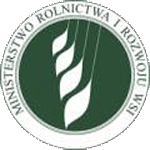 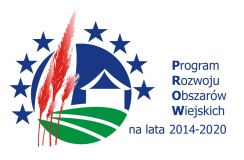 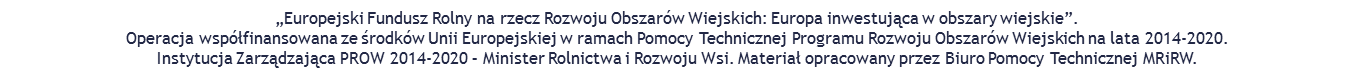 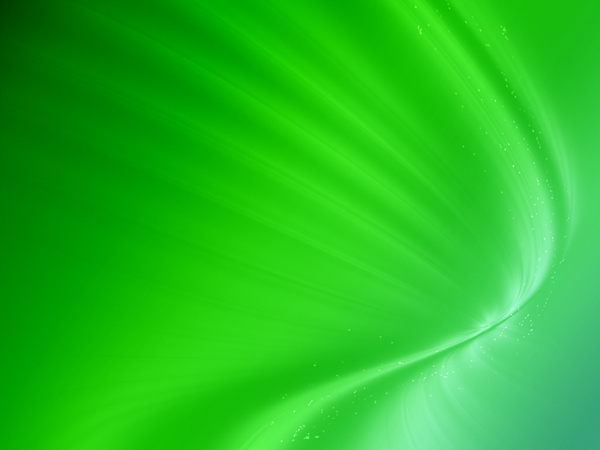 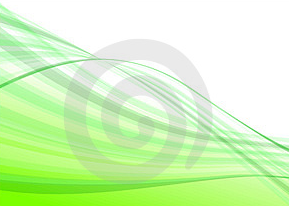 Istotne zmiany w dokumentacji konkursowej dla partnerów KSOW – konkurs nr 3/2019

Wyjaśnienie kogo należy rozumieć pod pojęciem przedstawiciele LGD – pracownicy i członkowie.
Określenie w umowie, że przekazanie refundacji nastąpi w terminie określonym w dniach od dnia złożenia poprawnie wypełnionego wniosku o refundację (nie od dnia jego zatwierdzenia).
Pomoc Techniczna PROW 2014 – 2020




Spotkanie z Urzędami Marszałkowskimi



Warszawa, dn. 11 kwietnia 2016 r.
Dziękuję za uwagę
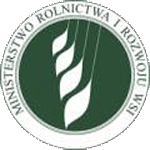 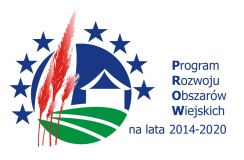 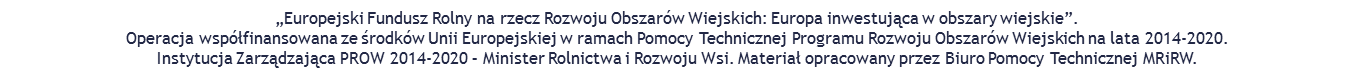 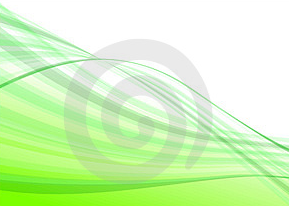 Dziękuję za uwagę 

Zapraszamy do odwiedzania portalu KSOW
www.ksow.pl
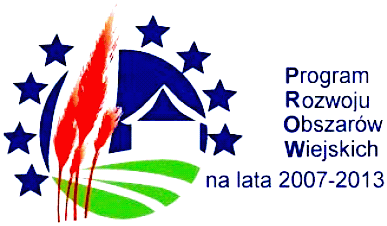 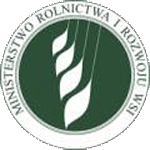 MINISTERSTWO ROLNICTWA I ROZWOJU WSI
BIURO POMOCY TECHNICZNEJ